一边...一边
她
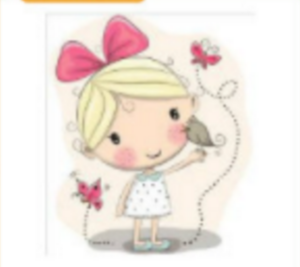 一边
一边
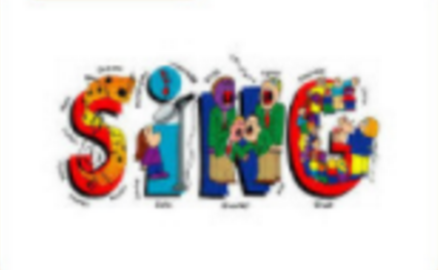 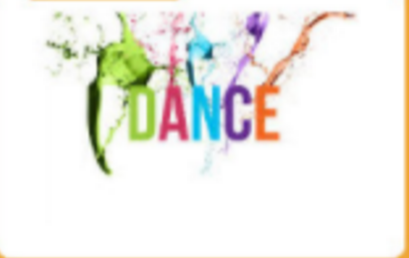 一边跳舞。
她一边唱歌，
他
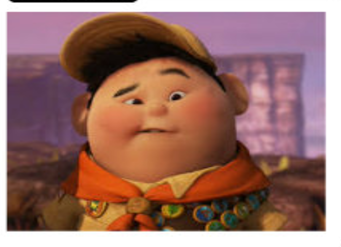 一边
一边
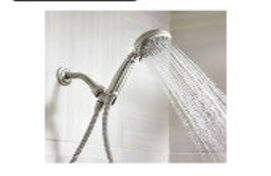 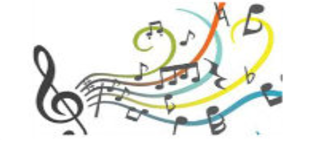 一边听音乐。
他一边洗澡，
一边......一边
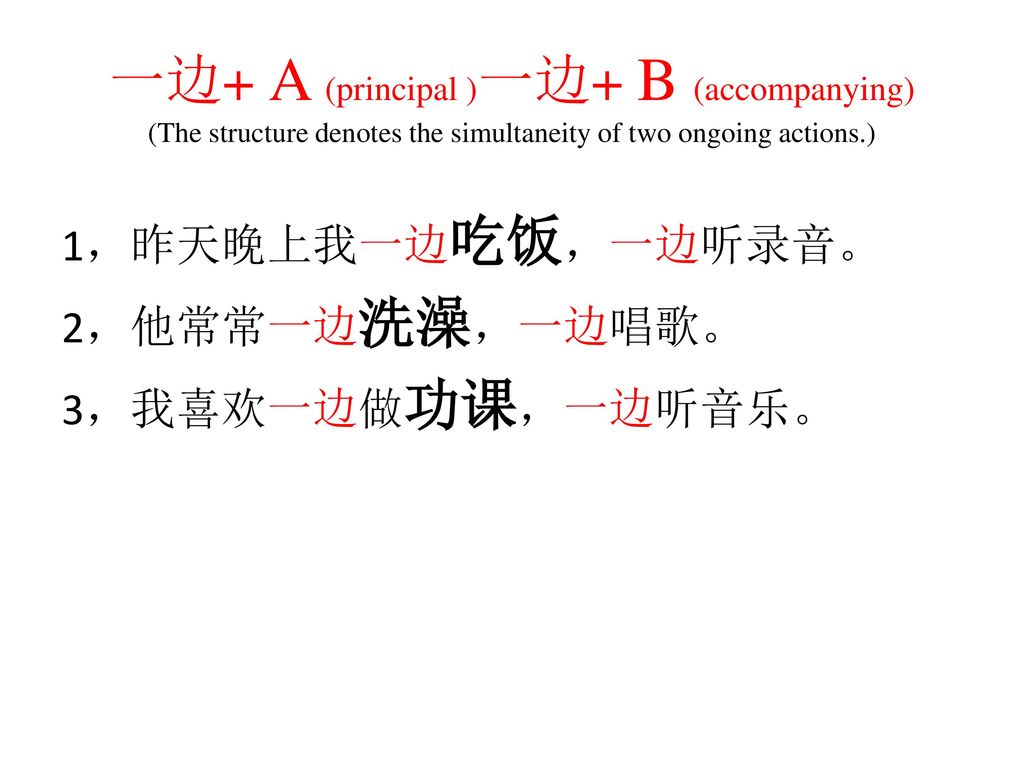 她在做什么？
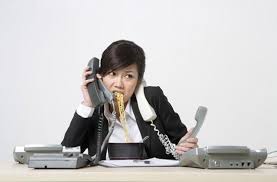 她一边吃面，
一边打电话。
他们在做什么？
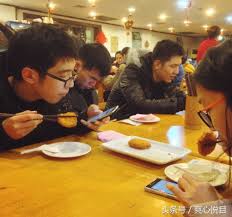 他们一边吃饭，
一边看手机。
他们在做什么？
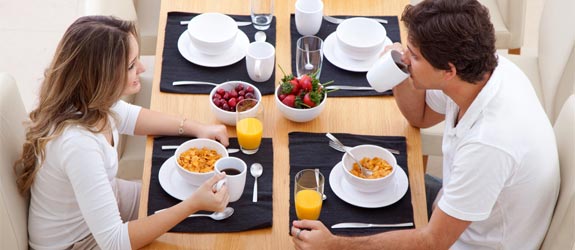 一边聊天。
他们一边吃早饭，
她在做什么？
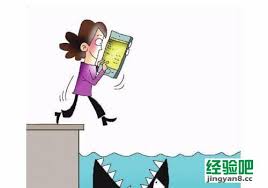 你说说：
她一边走路， 一边看手机。
他在做什么？
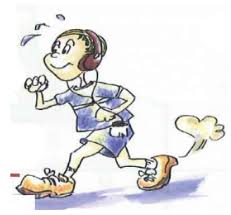 你说说：
他一边跑步， 一边听音乐。
她在做什么？
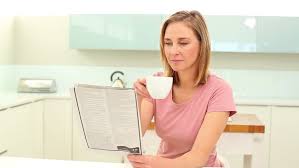 她一边喝咖啡，
一边看书。
她在做什么？
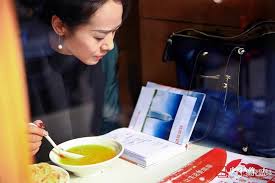 你说说：
她一边喝汤， 一边看书。
一边......一边
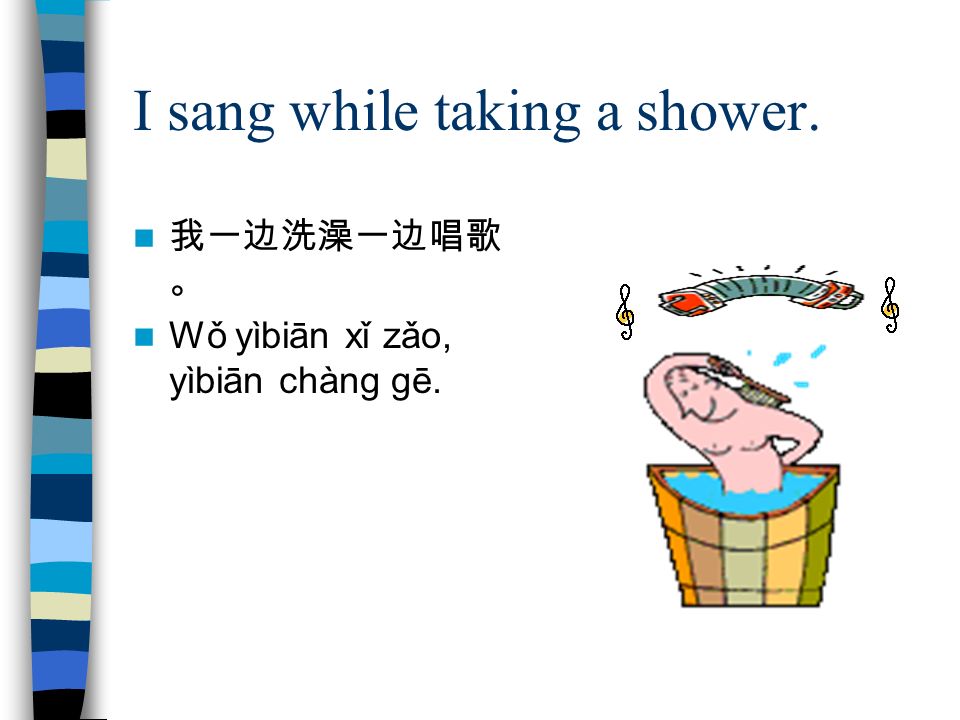 读短文: 5 分钟
两个人一组， 读短文:
1：用蓝色圈   出人。  
2：用红色画出     一边， 一边的词。 
3：用黄色画线一边一边的句子———。
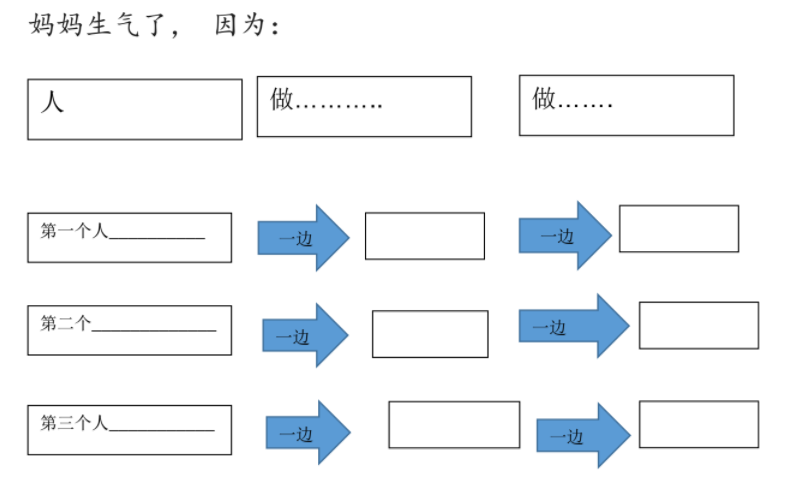 Literal comprehension text